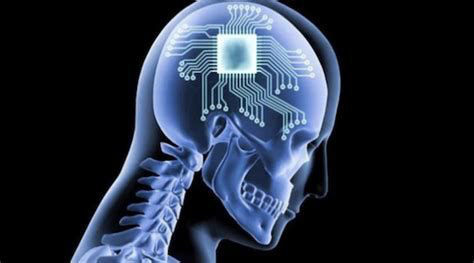 Des nano-circuits
dans les « vaccins »anti-covid?
Un nano-mètre, ça a quelle taille ?
1 nano-mètre (nm)	= 1 milliardième de mètre
				= 1 millionième de millimètre (mm)
				= l’épaisseur d’un cheveu divisée par 100 000 !
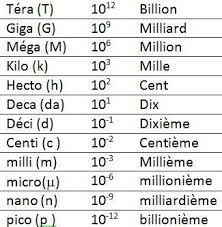 Réseau de nano-capteurs sans fil électromagnétiques : architectures et applications
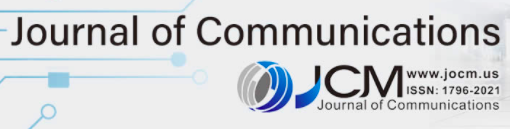 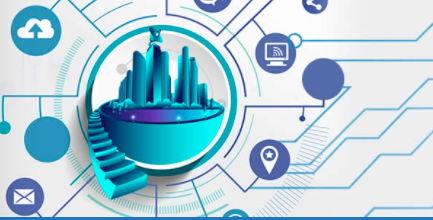 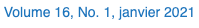 Ayoub Oukhatar , Mohamed Bakhouya et Driss El Ouadghiri
Résumé — Les progrès récents dans les nano-matériaux et la nanotechnologie ont ouvert la voie à la construction de dispositifs intégrés de taille nanométrique, appelés nano-nœuds. Ces nano-nœuds sont composés de nano-processeur, nano-mémoire, nano-batteries, nano-émetteur-récepteur, nano-antenne et nano-capteurs, qui fonctionnent à l'échelle nanométrique. 
Ils sont capables d'effectuer des tâches simples, telles que la détection, le calcul et l'actionnement. 
L'interconnexion entre les microdispositifs et les nanonœuds/nanocapteurs a permis le développement d'un nouveau standard de réseau, appelé Wireless Nano-Sensors Network (WNSN).
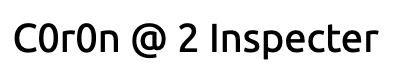 Mik Andersen
L’interprétation des observations du Dr Pablo Campra est menée de manière scientifique sur le blog c0r0na2inspect. Le caractère scientifique des analyses est assuré par la comparaison à des références tirées de la littérature.
Etude du Dr. Pablo Campra - Madrid
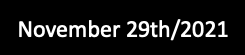 Campra, P. (2021)
MICROSTRUCTURES DANS LES VACCINS COVID : cristaux inorganiques ou réseau de nanocapteurs sans fil ?
La question de la faisabilité et de l’implémentation d’un système de communication sans fil dans l’organisme a été soulevée par la parution le 29.11.2021 de l’article du Dr. Campra qui a effectué la première et unique analyse de la composition de divers vaccins.
Etude du Dr. Pablo Campra - Madrid
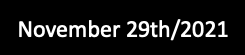 Campra, P. (2021)
MICROSTRUCTURES DANS LES VACCINS COVID : cristaux inorganiques ou réseau de nanocapteurs sans fil ?
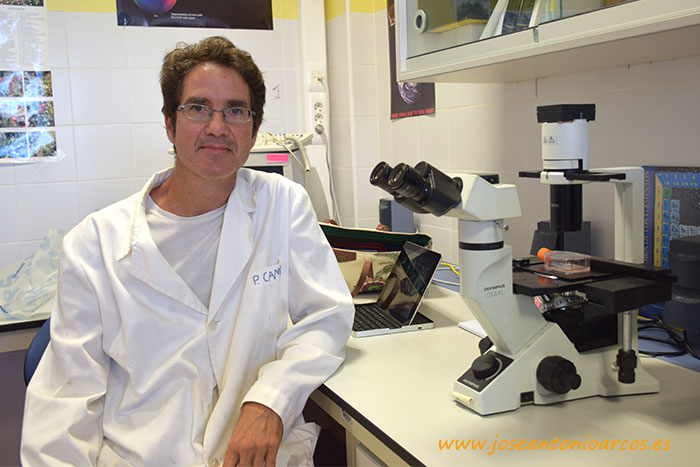 Dr. Pablo Campra 
est titulaire d’un Doctorat en sciences chimiques et d’une Licence en sciences biologiques. 
Il est professeur à l’Université d’Almeria
Etude du Dr. Pablo Campra - Madrid
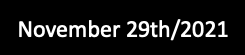 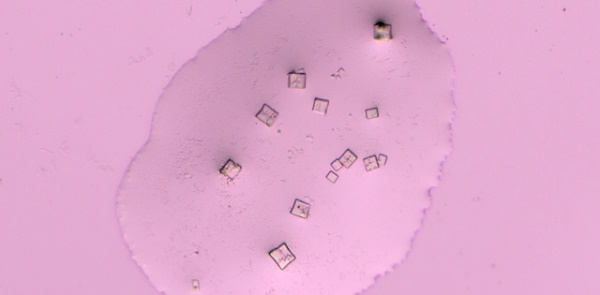 Echantillon du vaccin Pfizer qui, avec une grande probabilité, est un nanorouteur ou une partie de ses circuits. 
Dans l'image originale, on peut voir une goutte bien définie dans laquelle apparaissent des structures cristallines de format quadrangulaire ou cubique.
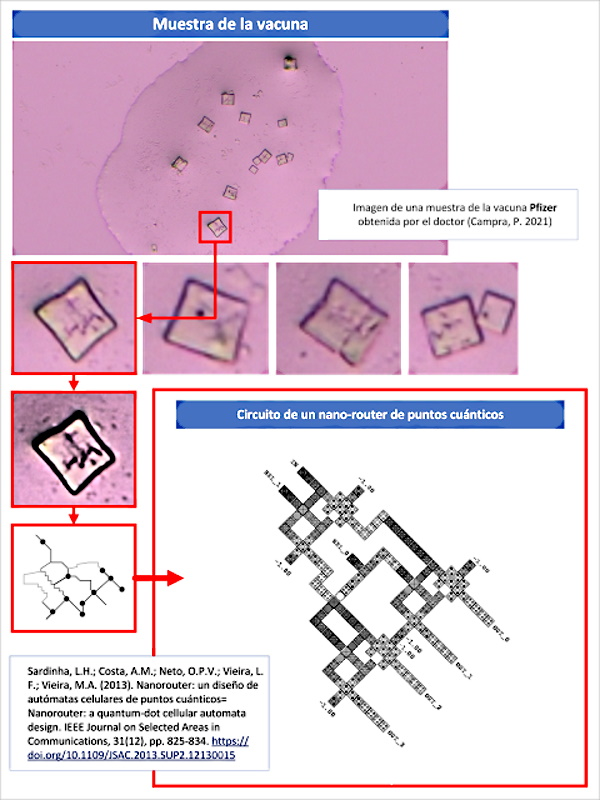 Nanorouteurs
les nanorouteurs collectent 
les données 
des nanosenseurs
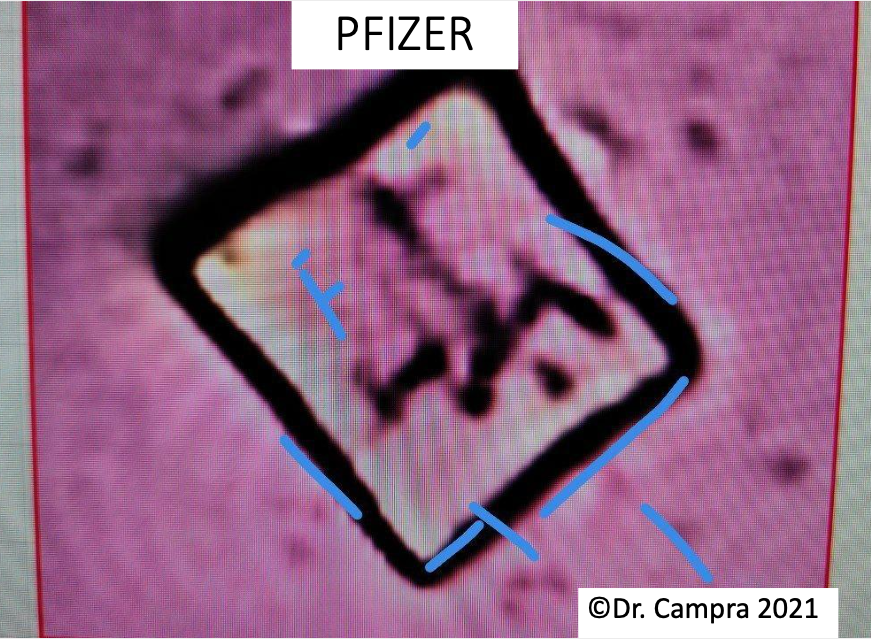 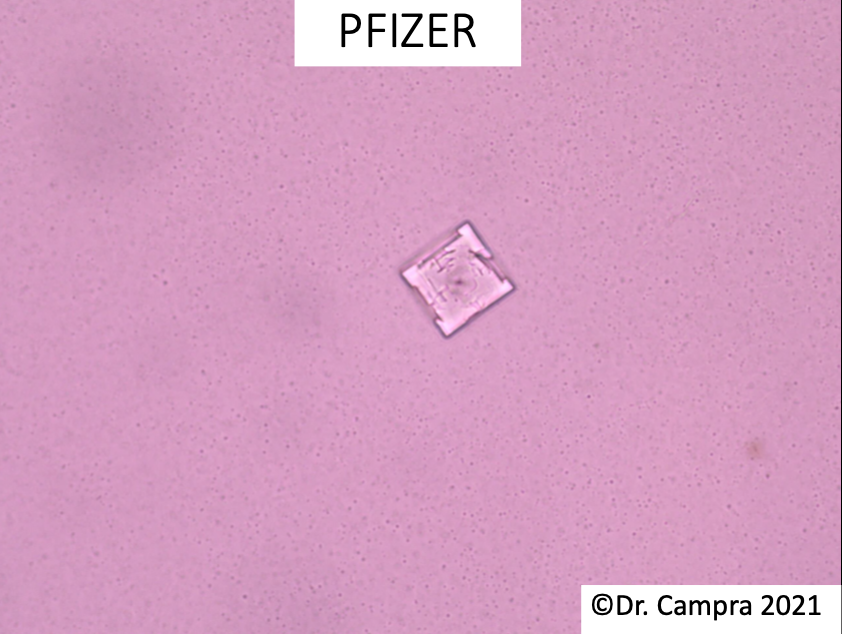 nano micro interface : unité centrale qui gère la transmission des flux de données. Il joue le rôle de nano-  « Central Processor Unit » (CPU).
Automate 
cellulaire 
à points 
Quantiques
(QCA)
Avec CODEC
Le circuit découvert correspond au domaine des automates cellulaires à points quantiques, également appelés QCA (Quantum Cellular Automata), caractérisés par son échelle nanométrique et une très faible consommation d'énergie, en remplacement de la technologie basée sur les transistors 
(Wikipedia : Le graphène, nouveau matériau très prometteur et performant, pourrait remplacer le silicium dans les transistors de future génération)
C'est ainsi qu'il est défini par les travaux de (Sardinha, LH ; Costa, AM ; Neto, OPV ; Vieira, LF ; Vieira, MA 2013) : https://doi.org/10.1109/JSAC.2013.SUP2.12130015
Automates 
cellulaires 
à points 
Quantiques
(QCA)
Le nanorouteur évoqué par les chercheurs se caractérise par un facteur de consommation ultra-faible, une vitesse de traitement élevée (sa fréquence fonctionne dans une plage de 1-2 THz), ce qui est cohérent avec les conditions d'alimentation et les exigences de transfert de données, dans le contexte des réseaux de nanocommunication pour le corps humain décrits par Pierobon, M. ; Jornet, JM ; Akkari, N.; Almasri, S.; Akyildiz, SI 2014 : https://www.ianakyildiz.com/bwn/papers/2014/j18.pdf
le nano micro interface : unité centrale qui gère la transmission des flux de données. Il joue le rôle de nano-  « Central Processor Unit » (CPU).
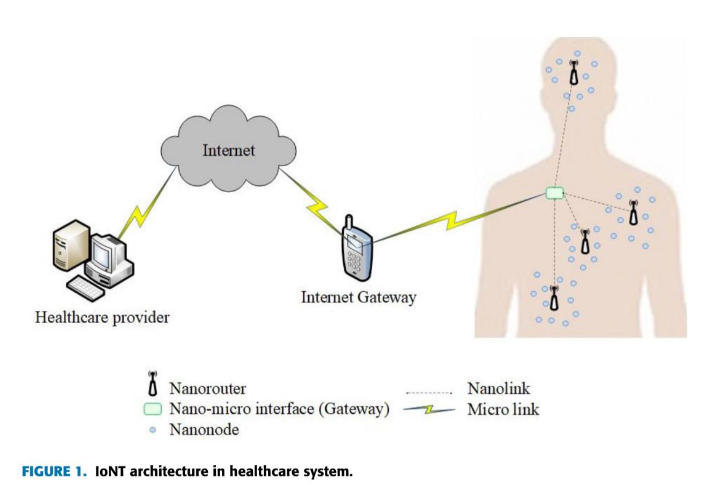 les nanosenseurs ou nanodes : élément de base qui mesure un paramètre de l’organisme.
la passerelle Internet (Internet Gateway) : 
Un appareil qui contrôle l’ensemble du système à distance via Internet.
les nanorouteurs collectent les données 
des nanosenseurs 
et les font suivre au nano micro interface.
L’architecture du système
La partie physique du réseau comprend 3 types de composants : 
(décrits à la page précédente)

1️⃣ les nanosenseurs ou nanodes : élément de base qui mesure un paramètre de l’organisme. Il peut couvrir d’autres fonctions : simples nanodispositifs pouvant jouer le rôle de nanocapteurs ou d'actionneurs, dédiés à la détection, la mesure, le traitement du signal et le stockage avec des capacités limitées. 

2️⃣ les nanorouteurs : impliqués dans la transmission du signal vers l’extérieur. Ils collectent les données des nanosenseurs et les font suivre au nano micro interface. On parle ici de signaux véhiculés par des ondes électromagnétiques. 

3️⃣ le nano micro interface : unité centrale qui gère la transmission des flux de données. 
Ce composé est essentiel pour gérer le flux de données dans les deux sens. Il joue le rôle de nano-Central Processor Unit (CPU).
L’architecture du système
*️⃣ A cela s’ajoute la passerelle Internet (Internet Gateway) : 
Un appareil qui contrôle l’ensemble du système à distance via Internet.
Il est chargé de collecter les données des nano-réseaux et de les transmettre aux appareils de surveillance via Internet.

Cet élément peut être un téléphone mobile ou n'importe quelle antenne de téléphone mobile, notamment 5G.
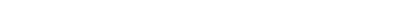 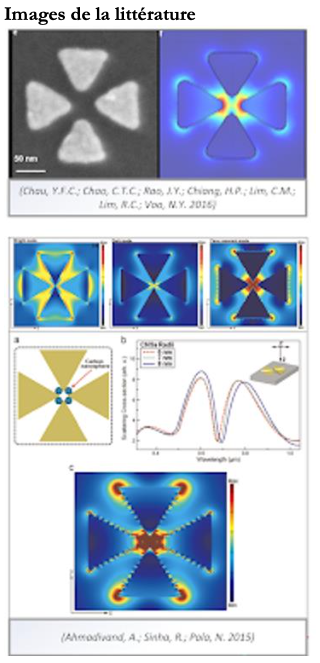 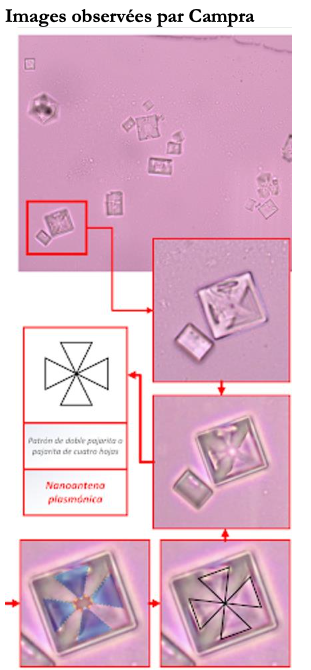 nano-antenne plasmonique 
en forme de double nœud papillon
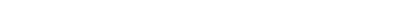 Nano-tubes de carbone dans le cerveau
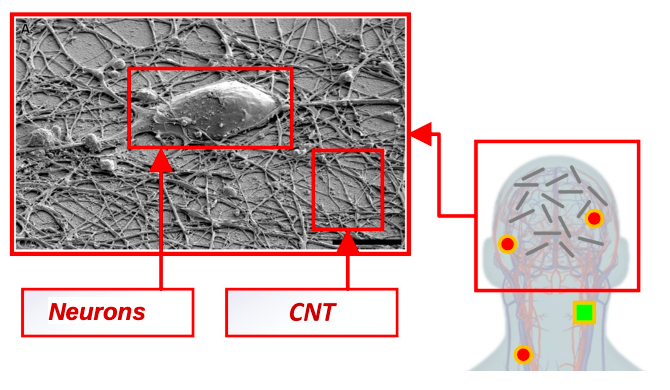 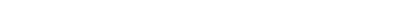 Nano-tubes de carbone dans le cerveau
Les nanotubes de carbone génèrent un maillage sur le neuronal naturel réseau, ce qui permet de déduire la synapse et d’interférer dans son fonctionnement, en utilisant les stimuli. 
De nouvelles voies de connexion entre des neurones sont également générées, ce qui signifie que les réseaux naturels ne sont plus utilisés en faveur de la nouvelle structure, permettant neuromodulation, neurostimulation et le suivi de l’activité neuronale de la personne.
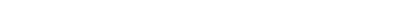 Nageurs hydrogels, nanorubans
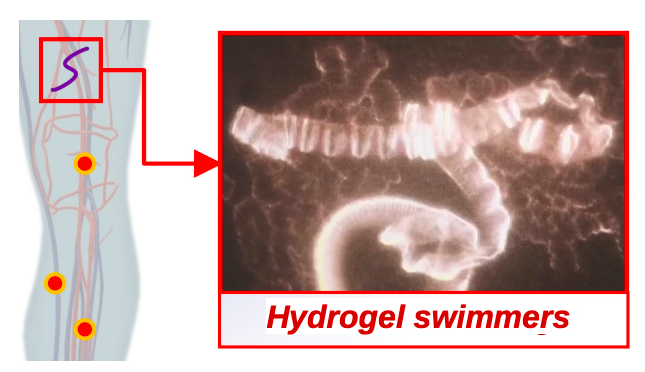 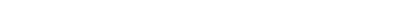 Nageurs hydrogels, nanorubans
Les nageurs hydrogels sont en fait des rubans d'hydrogel et de graphène, qui peuvent articuler pour produire du mouvement à travers le système circulatoire du corps ..
Ils peuvent libérer des médicaments, mais ils peuvent aussi propager les signaux du nanoréseau à zones difficiles d'accès que les nanoantennes ne peuvent pas atteindre.
Ils pourraient jouer un rôle de biocapteurs, certaines publications rapportent cette application.
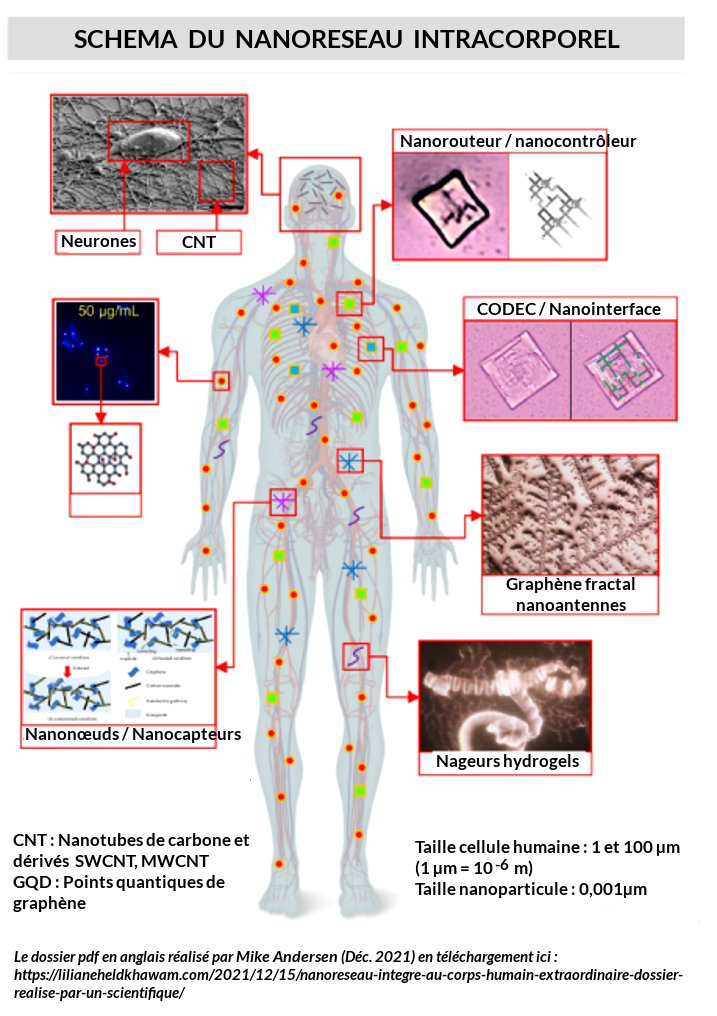 Le nanoréseau
intracorporel
Les points quantiques (dots) de graphène sont de petits confettis de graphène monocouche
les nanosenseurs ou nanodes
Réseaux de nanocommunication sans fil pour la nanotechnologie dans le corps humain
Mik Andersen
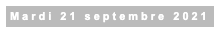 Analyse de l’étude de Akyildiz IF; Jornet JM; Pierobon M. (2010)
Des preuves scientifiques ont été trouvées qui relient de manière fiable les points quantiques de graphène « GQD », observés dans des échantillons de sang de personnes vaccinées, avec les « modèles de propagation pour les nanofils de nanocommunication ». 
La présence abondante de GQD parmi d'autres dérivés possibles du graphène est essentielle pour «l' interconnexion de centaines ou de milliers de nanocapteurs et nanoactionneurs, situés dans le corps humain». 

Les points quantiques servent à propager les communications sans fil dans tout le corps humain, afin de surveiller et de moduler son système nerveux central.
Réseaux de nanocommunication sans fil pour la nanotechnologie dans le corps humain
Mik Andersen
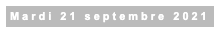 Analyse de l’étude de Akyildiz IF; Jornet JM; Pierobon M. (2010)
Les GQD peuvent agir comme de simples nanocapteurs dans de tels réseaux. 

Le fait que la distance de propagation est réduite/atténuée, ce qui signifie que, pour maintenir la qualité du signal et sa propagation dans le corps, le graphène doit être présent dans le sang et les tissus, en quantité suffisante pour créer distances de liaison adéquates. 

Puisque le nanoréseau de communication est présent dans tout le corps, et notamment dans le cerveau, il permet un suivi en temps réel des neurotransmetteurs en charge de transmettre des informations dans le système nerveux, qui sont responsables des stimuli, du désir, du plaisir, de l'apprentissage, du conditionnement, de la dépendance, de la douleur, des sentiments, de l'inhibition, entre autres.
Nano-réseaux centrés sur le corps alimentés par rectenna* dans la bande térahertz (*nano- antennes plasmoniques, également appelées « antenne nœud papillon »)
Mik Andersen
Analyse des travaux des chercheurs Rong Z. ; Leeson MS ; Higgins MD (2018)
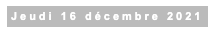 L'objet de recherche du travail de (Rong, Z.; Leeson, MS; Higgins, MD; Lu, Y. 2018) est l'analyse comparative des capacités de récupération d'énergie des nano-rectenas, visant à leur implémentation dans les réseaux de nanodispositifs sans fil et nanotechnologie intra-corps. 
Cela se reflète dans l'introduction de l'article comme suit « dans le domaine des applications de santé, l'objectif est de développer un réseau de nanodispositifs thérapeutiques capables de travailler dans le corps humain pour soutenir la surveillance du système immunitaire, la surveillance de la santé, des systèmes d'administration de médicaments et d'implants biohybrides »
Nano-réseaux centrés sur le corps alimentés par rectenna* dans la bande térahertz (*nano- antennes plasmoniques, également appelées « antenne nœud papillon »)
Analyse des travaux des chercheurs Rong Z. ; Leeson MS ; Higgins MD (2018)
Mik Andersen
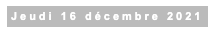 Dans la thèse d'introduction, les chercheurs mentionnent un aspect substantiel « l'échange d'informations entre les nanocapteurs implantables [injectables] est le plus important, car il permet le contrôle et surveiller la libération ou le flux de composés moléculaires, biochimiques et d'autres fonctions importantes dans le corps humain. »  La pertinence de cette affirmation est cruciale puisqu'elle suppose que des nanodispositifs doivent être installés, injectés ou implantés dans le corps humain, mais aussi qu'il est nécessaire de recevoir leurs signaux et les données générées pour effectuer la surveillance correspondante, même au niveau de le flux moléculaire et les composés biochimiques, tels que les neurotransmetteurs produits par le tissu neuronal ou le système nerveux (Abd-El-atty, SM ; Lizos, KA; Gharsseldien, ZM; Tolba, A.; Makhadmeh, ZA 2018 ). D'où la nécessité d'introduire du graphène, des nanotubes de carbone et dérivés pour capter ces signaux et des marqueurs bioélectriques pour capter l'information, mais aussi un nano-réseau sans fil, qui permet de transmettre ces données en dehors du corps humain.
Article de 2015 « CORONA » (Coordonnée et Routing système Nanonetwork) un système de coordonnées et de routage pour les nanoréseaux
Tsioliaridou, A.; Liaskos, C.; Ioannidis, S.; Pitsillides, A.
« Les nanomachines sont des nœuds entièrement autonomes qui peuvent effectuer des opérations simples et communiquer sur de courtes distances. Actuellement (2015), des antennes miniatures à base de graphène sont introduites qui donnent aux nanomachines la capacité d'atteindre des taux de transmission élevés sur de très courtes distances lorsqu'ils fonctionnent dans le spectre de fonctionnement le plus prometteur de la bande Térahertz. 

Ces réseaux devraient être largement déployés dans une variété de domaines, notamment biomédical, industriel, environnemental et militaire »
Retour à l’IEQ #65 du 9.09.21
DU GRAPHENE POUR NOTRE SANTE ?
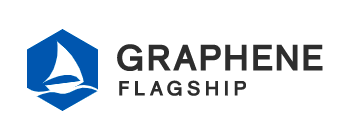 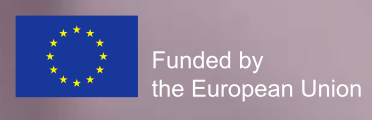 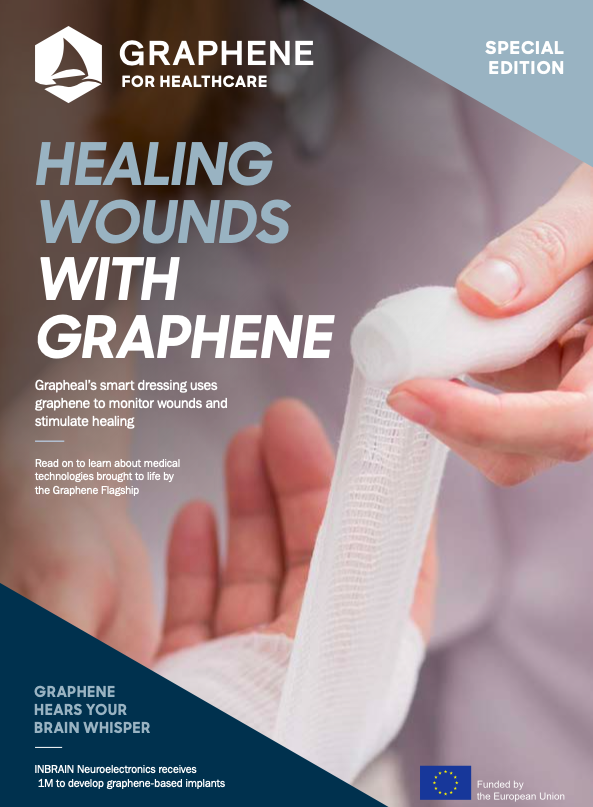 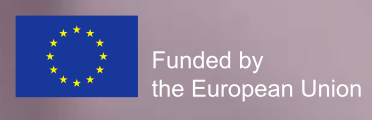 GUÉRIR LES PLAIES 
AVEC LE GRAPHÈNE
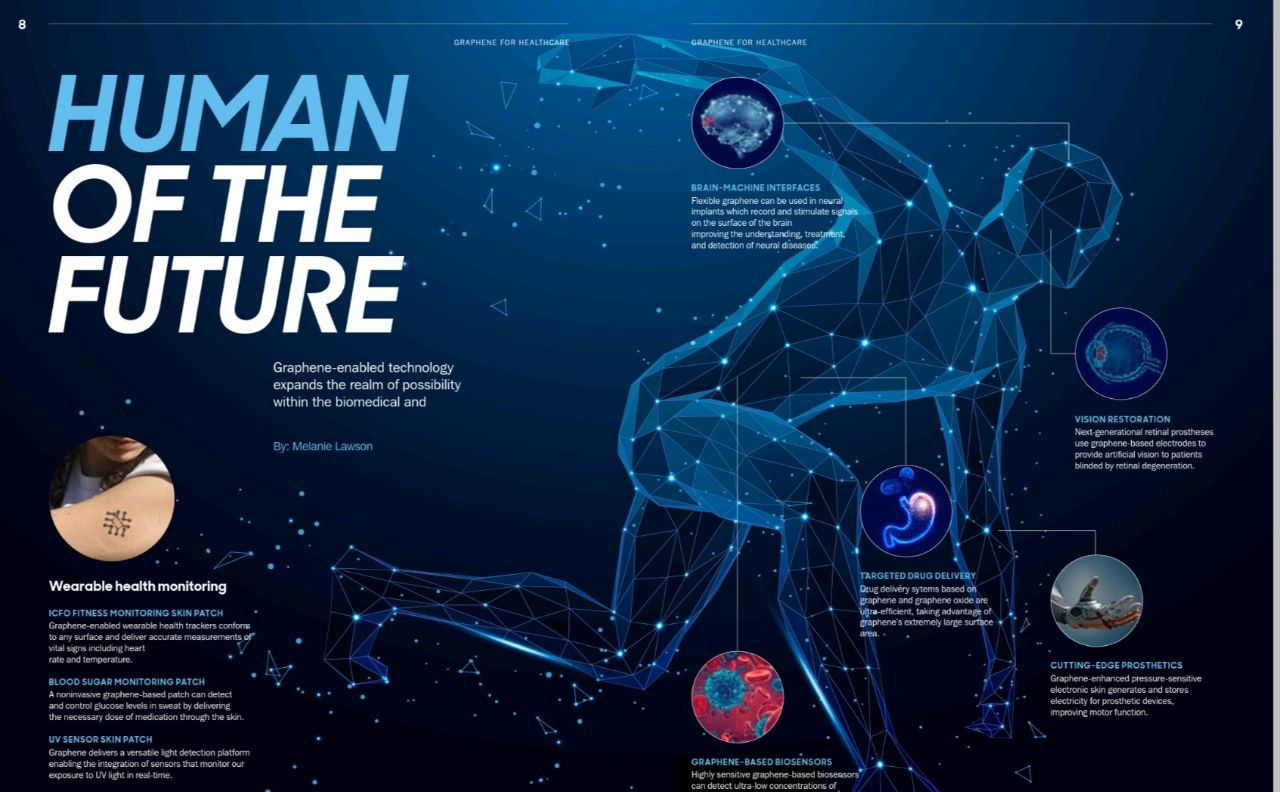 page 8 & 9 : L’HUMAIN DU FUTUR
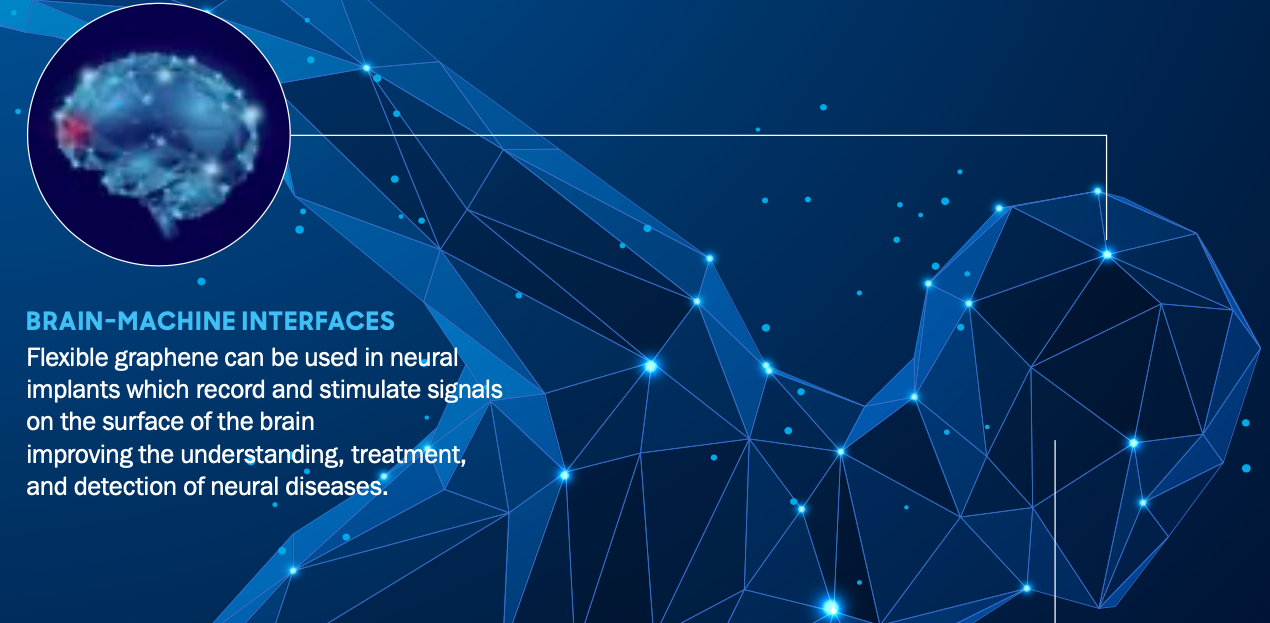 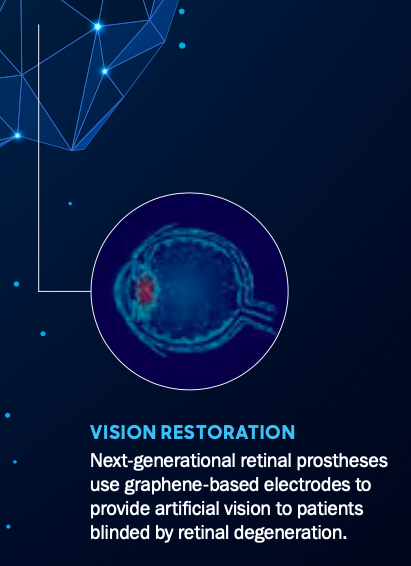 prothèses rétiniennes 
de nouvelle génération utilisent des électrodes à base de graphène pour fournir une vision artificielle aux patients aveuglés par la dégénérescence rétinienne
INTERFACES CERVEAU-MACHINE
Le graphène flexible peut être utilisé dans les implants neuronaux qui enregistrent et stimulent les signaux à la surface du cerveau pour améliorer la compréhension, le traitement et la détection des maladies neuronales.
page 8 & 9 : L’HUMAIN DU FUTUR
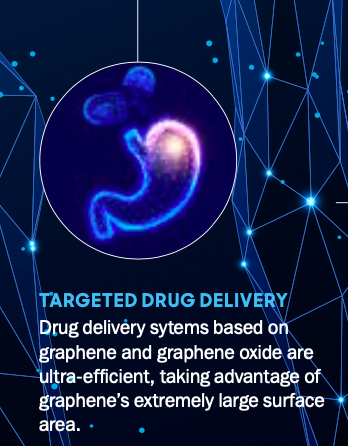 Surveillance de santé portable
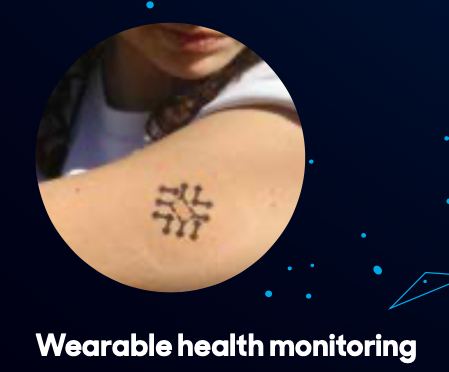 PATCH DE SURVEILLANCE :
de la peau (signes vitaux)
du sucre dans le sang
capteur d’UV
des signaux biochimiques en temps réel
LIVRAISON DE MÉDICAMENTS CIBLÉE 
Les systèmes d'administration de médicaments à base de graphène et d'oxyde de graphène sont ultra-efficaces, tirant parti de la surface extrêmement grande du graphène.
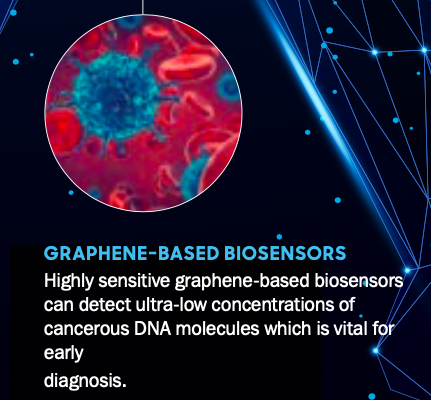 BIOSENSEURS
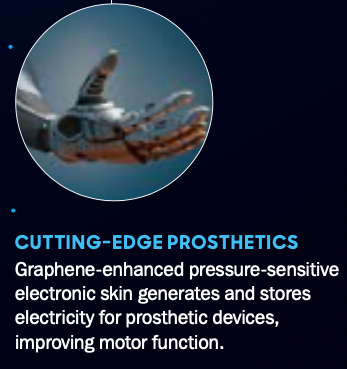 biocapteurs hautement sensibles à base de graphène peuvent détecter des concentrations ultra-faibles de molécules d'ADN cancéreuses
PROTHÈSES
La peau électronique sensible à la pression améliorée au graphène génère et stocke de l'électricité pour les prothèses, améliorant ainsi la fonction motrice
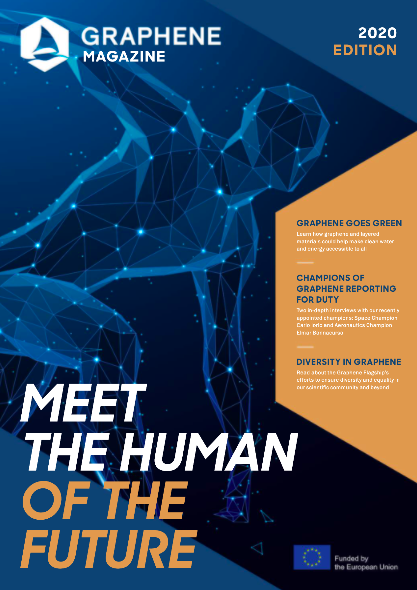 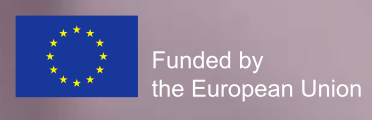 JE VOUS PRESENTE 
L’HUMAIN 
DU FUTUR
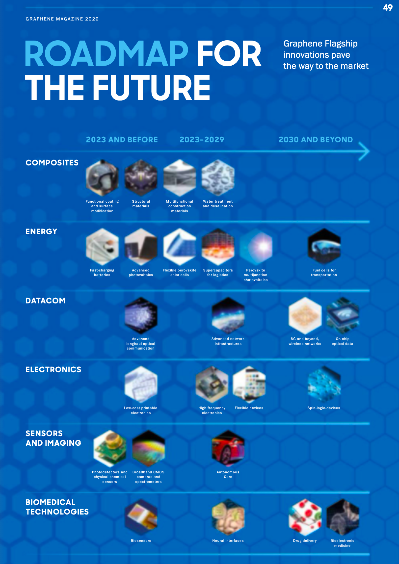 page 49 :
page 49 :
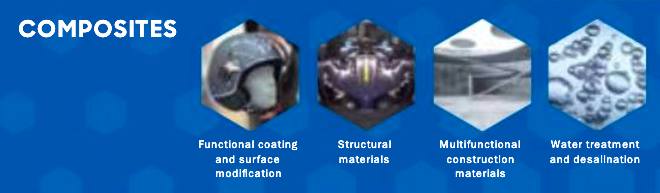 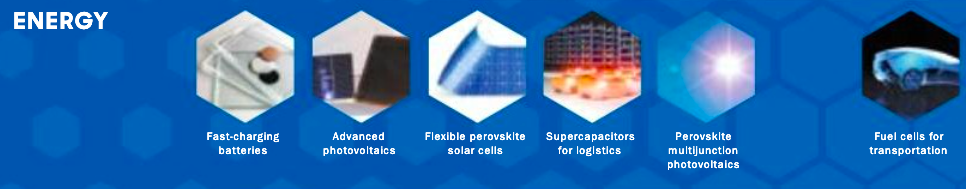 page 49 :
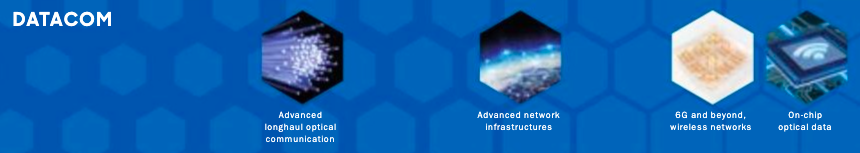 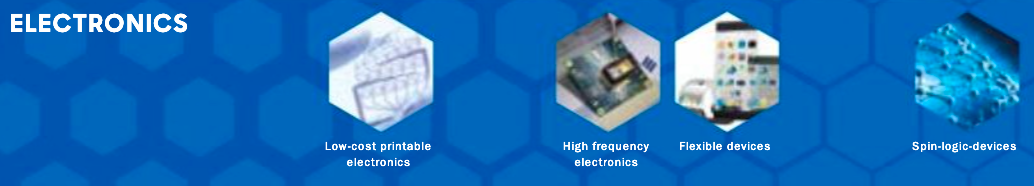 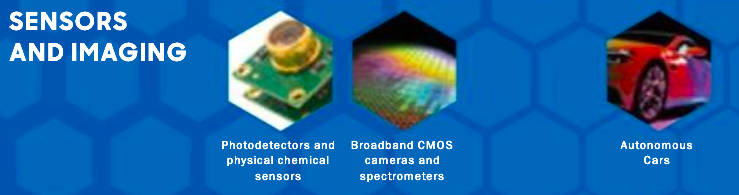 page 49 :
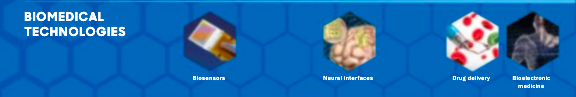 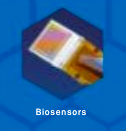 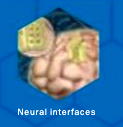 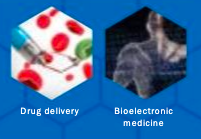 Biocapteurs
Interfaces neuronales
Médecine 
bioélectronique
Administration
de médicaments
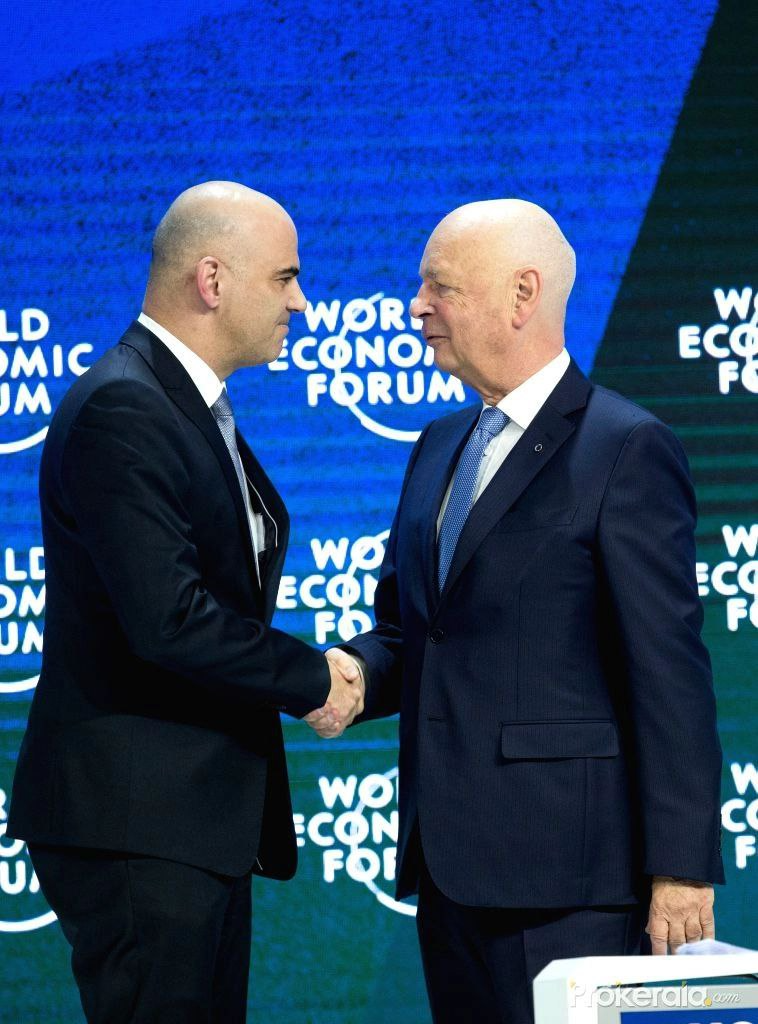 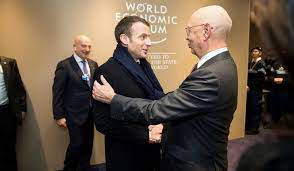 Klaus Schwab 
(Chicago Council of Global Affairs - 13.05.19 )
« Ce vers quoi la 4e révolution industrielle mènera est la fusion de nos identités physique, digitale et biologique. »
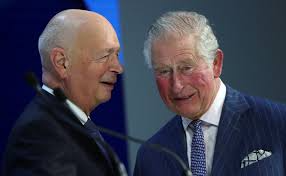